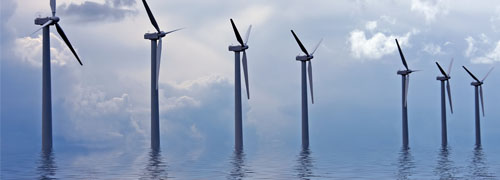 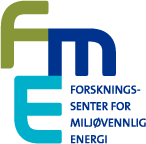 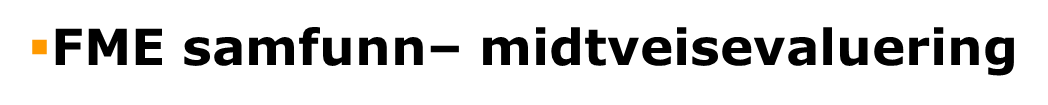 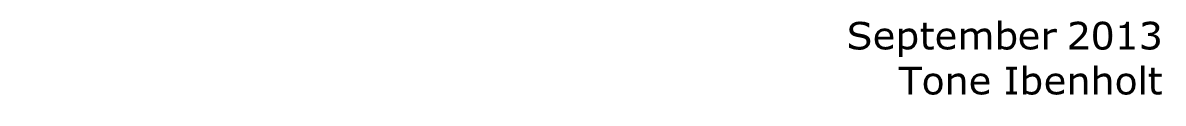 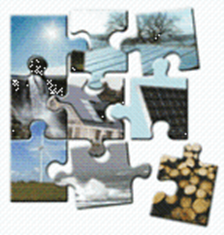 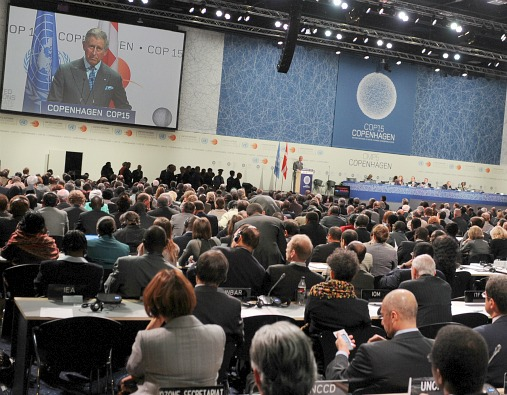 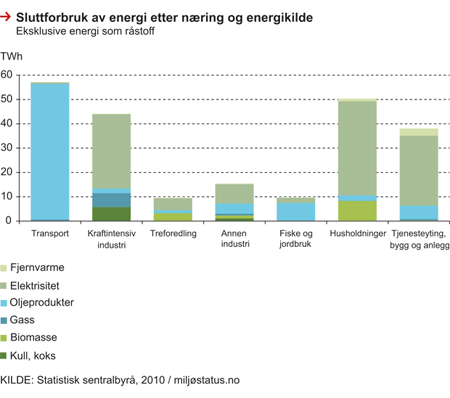 1
Midtveisevaluering FME Samfunn
Evalueringskriterier/mandat for evalueringen
Evalueringsopplegg og – metode
Prosess og skisse til tidsplan for evalueringen
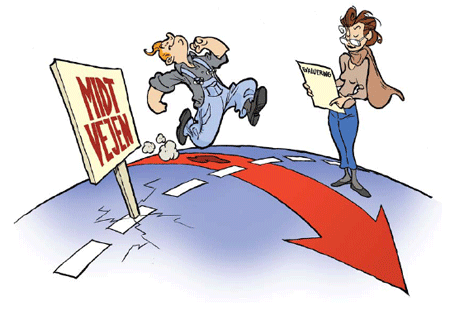 Krav og retningslinjer for FME Samfunn fra § 12
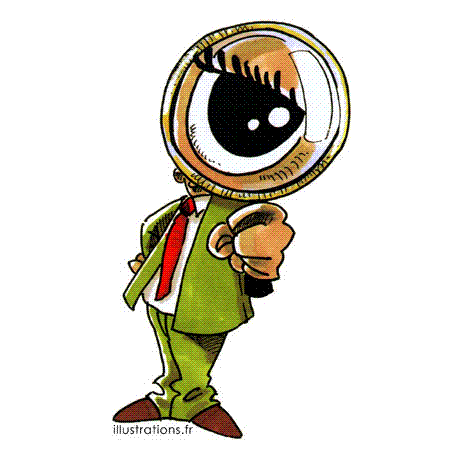 Midtveisevaluering:
Midtveisevaluering ca 3,5 år etter oppstart i regi av Norges forskningsråd.
Evalueringen vil bli foretatt etter et felles opplegg for sentrene og forankres i styresystemet i Norges forskningsråd. 
Evalueringskriterier er suksesskriteriene for ordningen.
Evalueringen skal:
Spesielt vurdere senterets forskningsresultater med utgangspunkt i prosjektbeskrivelse, visjon og mål. 
Vurdere planene for senterets virksomhet for den siste treårsperioden. 
Evalueringen danner utgangspunkt for en beslutning om videreføring av det enkelte senter i en samlet åtteårsperiode eller avvikling fem år etter oppstart.
I tillegg til evalueringen, skal Forskningsrådet foreta en bedømmelse av de administrative forhold ved hvert senter. Divisjonsstyret for energi, ressurser og miljø fatter vedtak i saken.
Evalueringskriterier
Suksesskriterier for FME, jf vedlegg til Krav og retningslinjer
Forskningsresultater pba prosjektbeskrivelse og arbeidsplaner
Relevans og potensial for innovasjon og verdiskaping
Internasjonalisering
Forskerutdanning og rekruttering
Partnere og finansiering
Organisering
Planer for de siste tre årene
Planer for aktiviteten utover FME-perioden
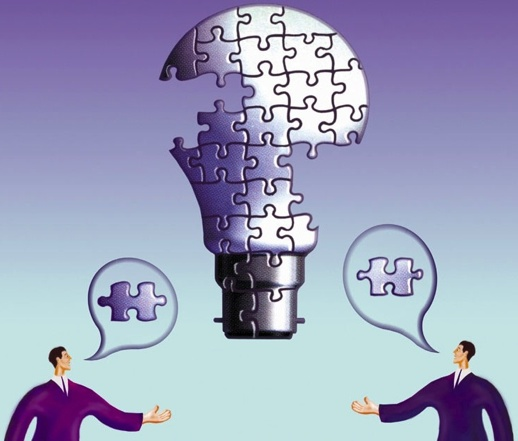 Evalueringsopplegg og -metode
Internasjonale ekspertpaneler har ansvar for vurderinger og anbefalinger i evalueringen.
Grunnlagsmateriale for panelene:
Egenevaluering og evaluering fra partnere i senteret – standardiserte skjemaer.
Gjeldende prosjektplaner, arbeidsplaner, budsjettabeller og årsrapporter
Panelet møter senteret i heldagsmøte. Samme tidsramme og agenda for alle møtene.
Panelet utarbeider evalueringsrapport. Den sendes til sentrene for faktasjekk.
Evalueringspanelene
Evalueringspaneler
To fageksperter pr. senter, sentrene kan foreslå eksperter.
To generalister pr. senter
Generalistene vil evaluere flere sentre
Arbeidsmetode:
Analyse av foreliggende bakgrunnsmateriale
Site Visit: en dag pr. senter
En rapport pr senter og en samlet vurdering
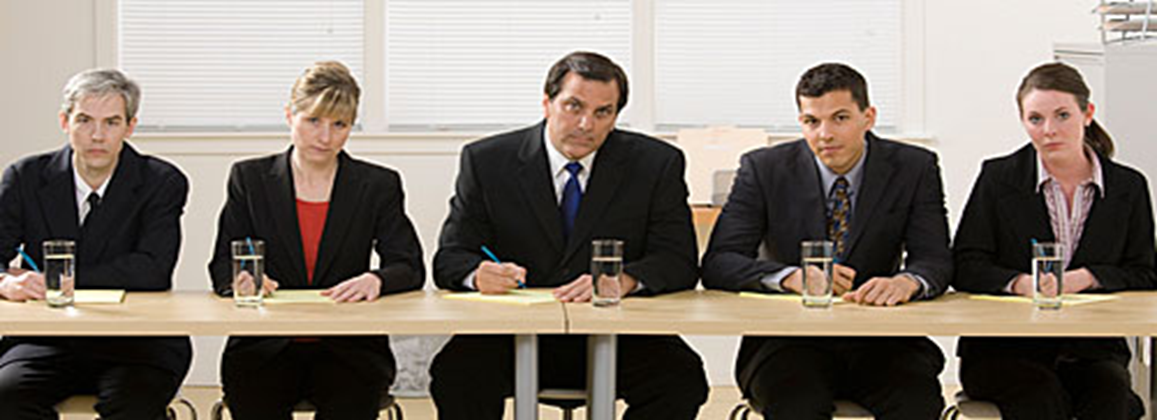 Egenvurdering og partnervurdering.
Utarbeides av FME-er og partnere:
Egenvurdering (FME/senterleder/styreleder)
Faktaark om senteret (FME/senterleder)
Vertsinst. vurdering (vertsinst./prosjektansvarlig)
Partneres vurdering (FME Samfunn: 1 og 2 slås sammen?)
Industripartners vurdering (industripartner/kontaktperson for FME)
Offentlig partner (partner/kontaktperson)
Forskningspartners vurdering (forskningspartner)
Prosjektbeskrivelse for siste tre år, samt planer for videreføring
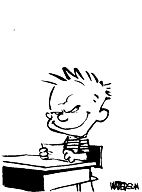 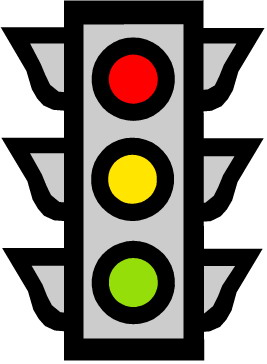